Consensual Non-monogamy
Polyamory, related forms, and stigma surrounding it
Defining Non-monogamous Styles
Swinging
Open Relationships
Polyamory
Open and closed groups
Triads
Quads
V-structure
Poly webs
Primary, secondary, and tertiary
“The practice, desire or acceptance of having more than one intimate relationship at a time with the knowledge and consent of everyone involved (i.e. the practice of having more than one romantic relationship at a time)”
(Hutzler et al, 2016)
Polyamory vs Non-monogamy
Romantic vs Sexual
Defining partners/ friends
Both?
What creates a romantic relationship?
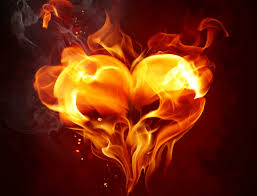 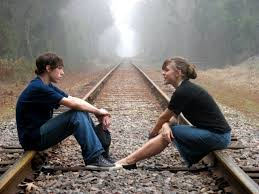 Satisfaction?
No correlation between relationship quality and type (Open, monogamous, or polyamorous)
Stigma and critique
An attack on both fronts
Mononormativity
Threat to our way of life
Cognitive Dissonance
Societal constructs have established monogamy as default
Non-monogamous couples are just cheating
Non-monogamy and polyamory are strange
Personal theory
People don’t want monogamy
A progressive critique
Associated with patriarchy- polygamy
Not sex positive
Puts love above sex
Shames non-monogamy
Stigma
Good
Bad